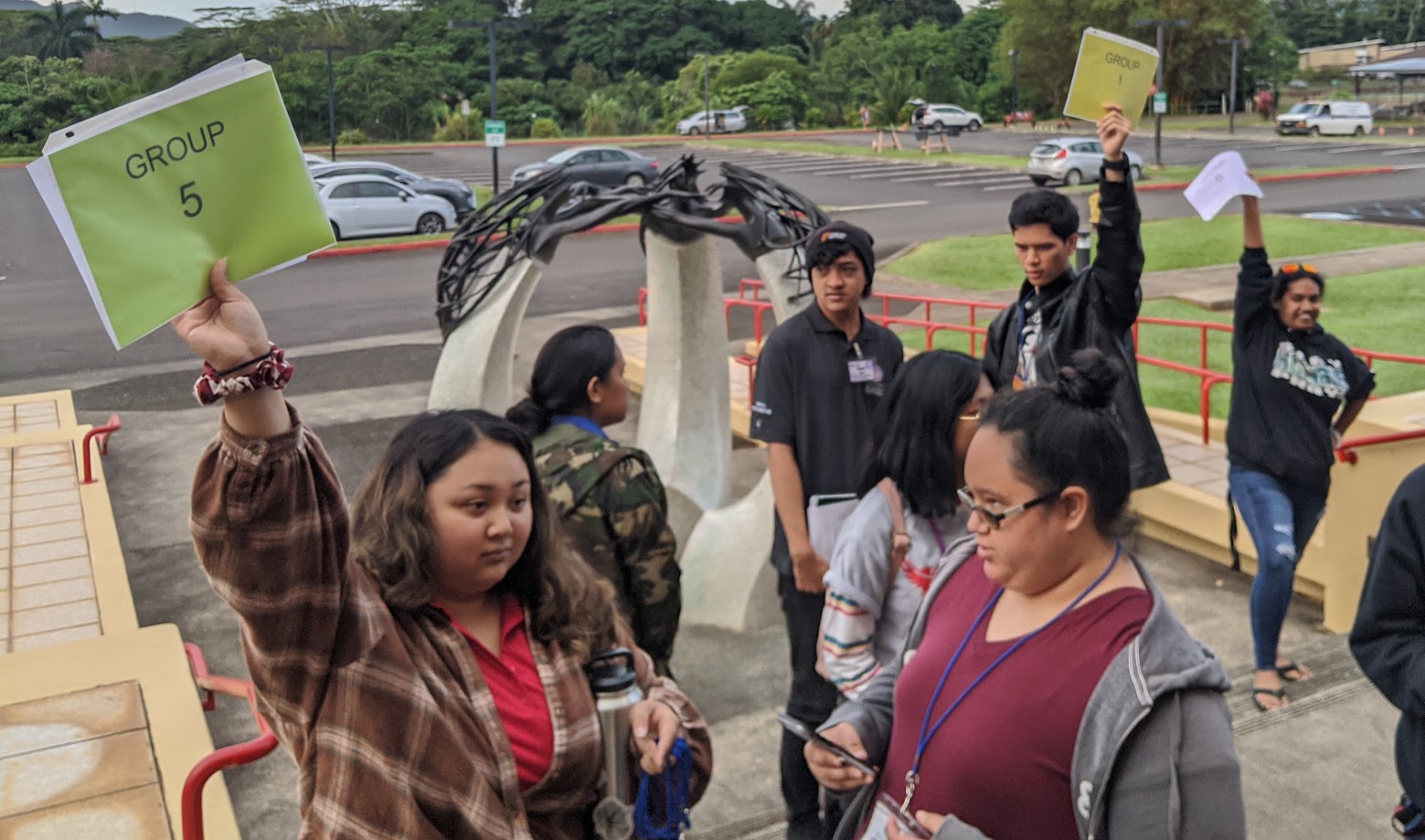 Student Affairs
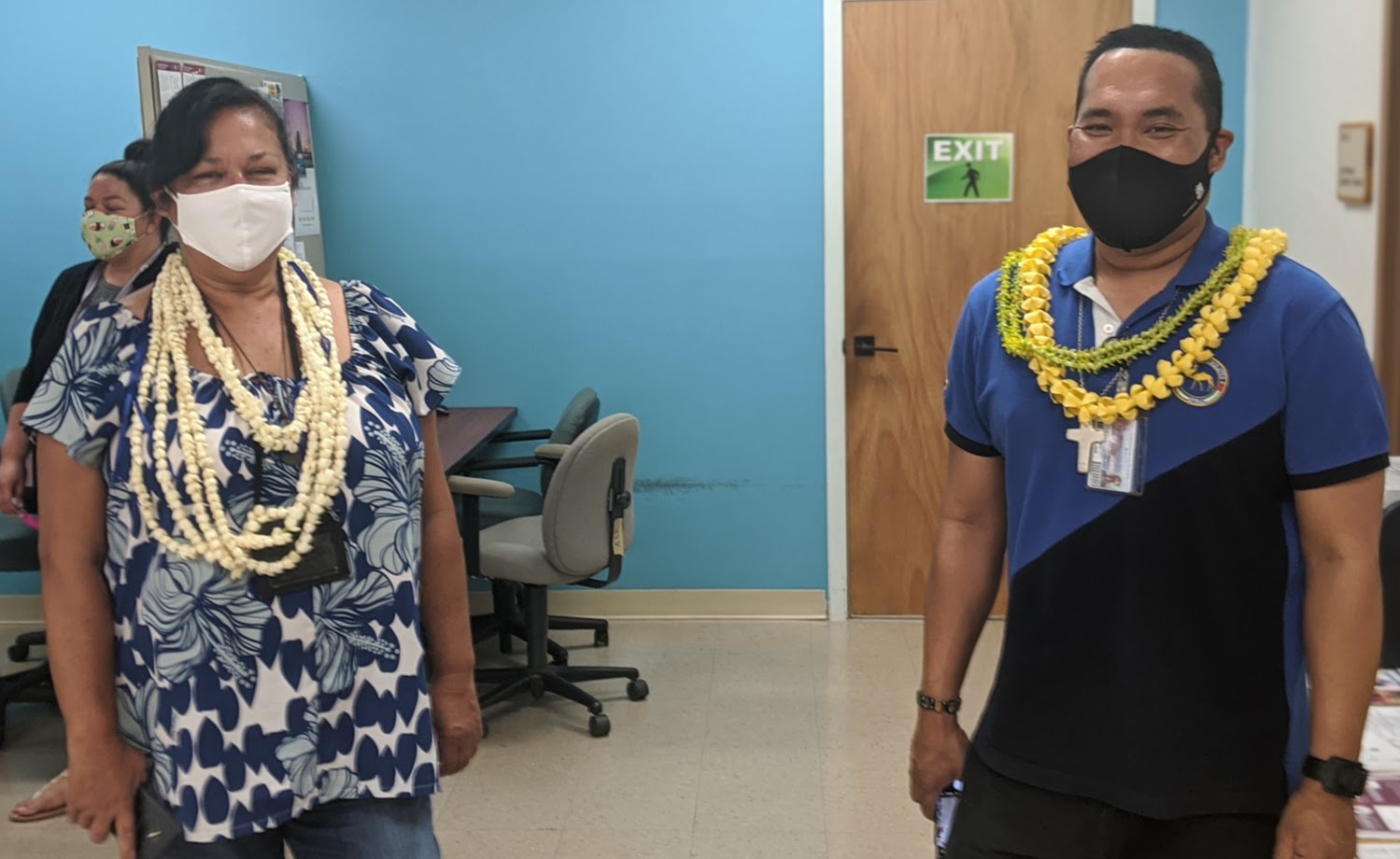 Kauai Community College Convocation
Fall 2020
Hello and Goodbye (sort of)
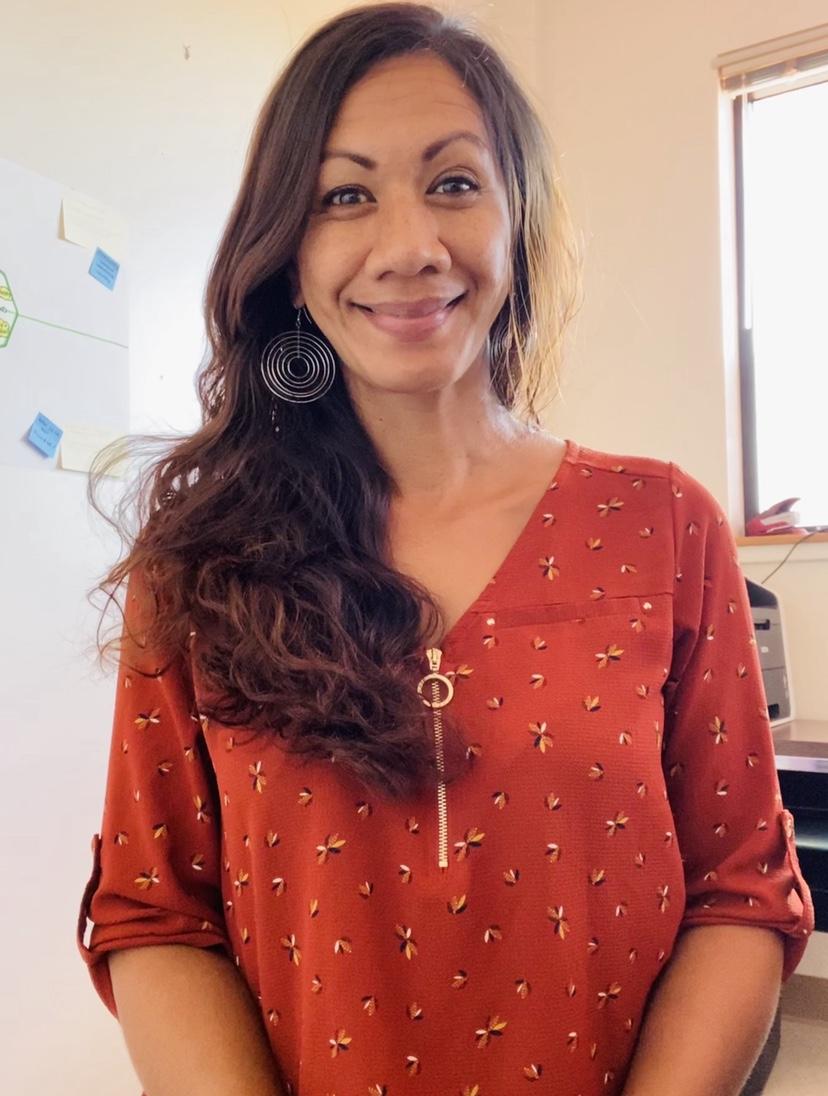 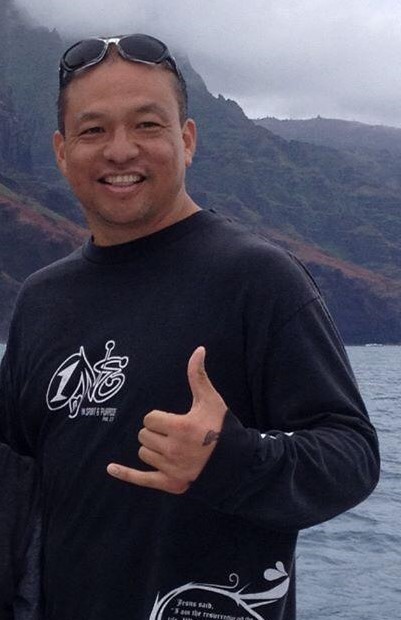 Admissions and Records
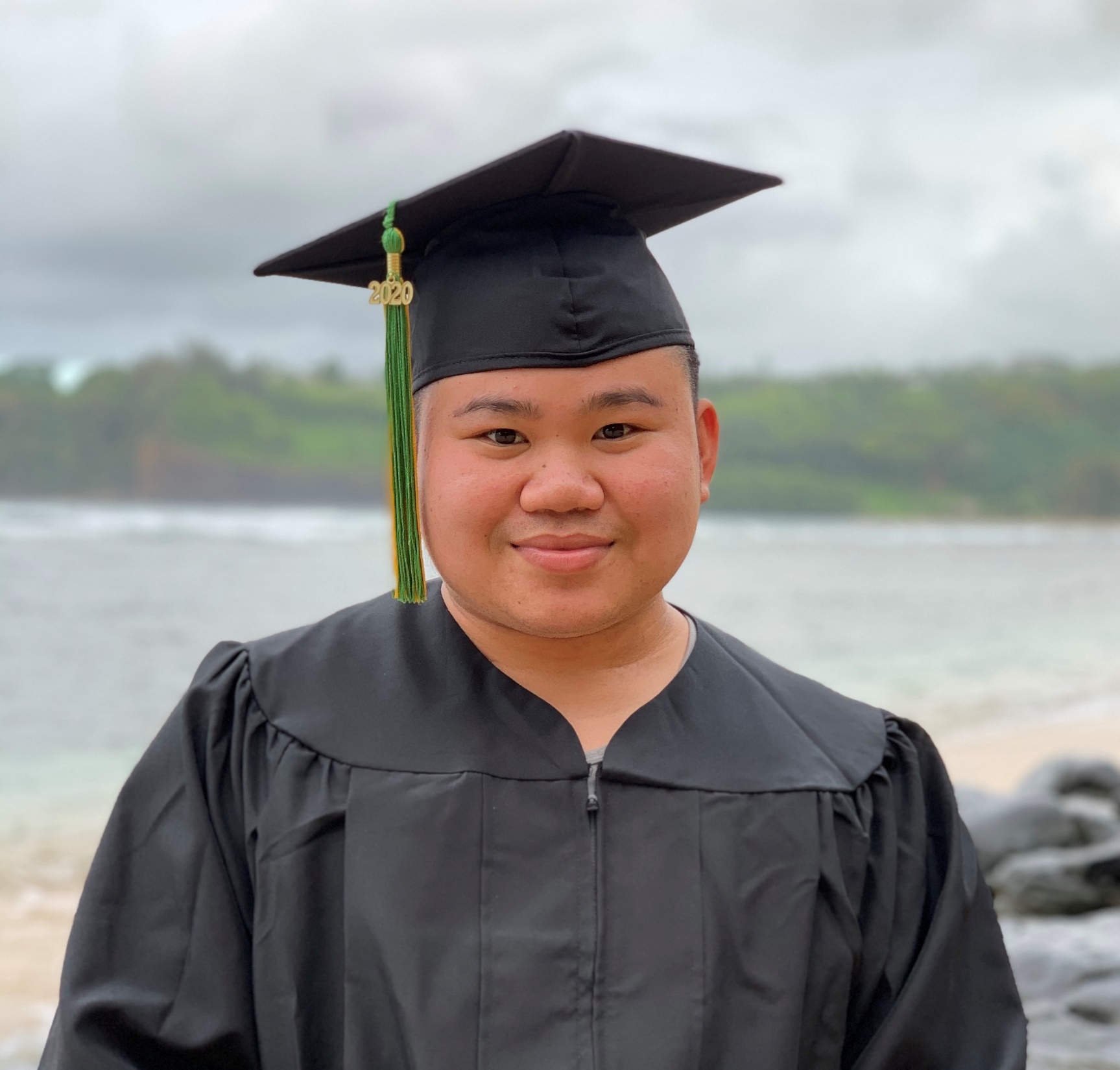 Postponement of graduation ceremonies
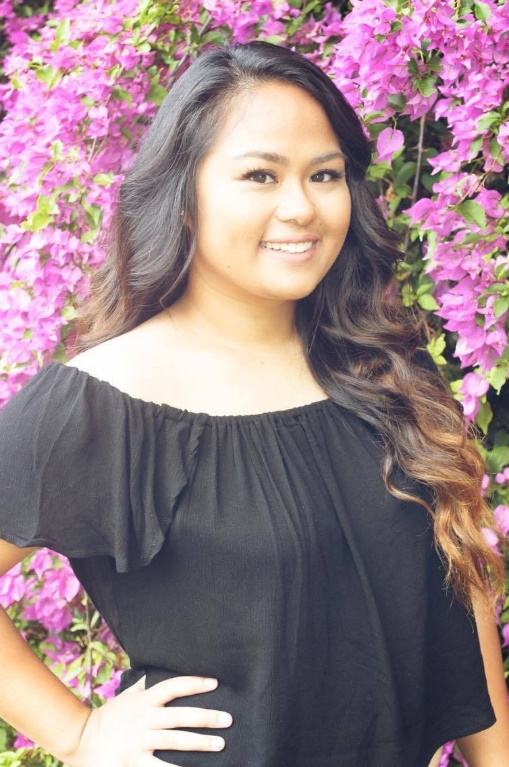 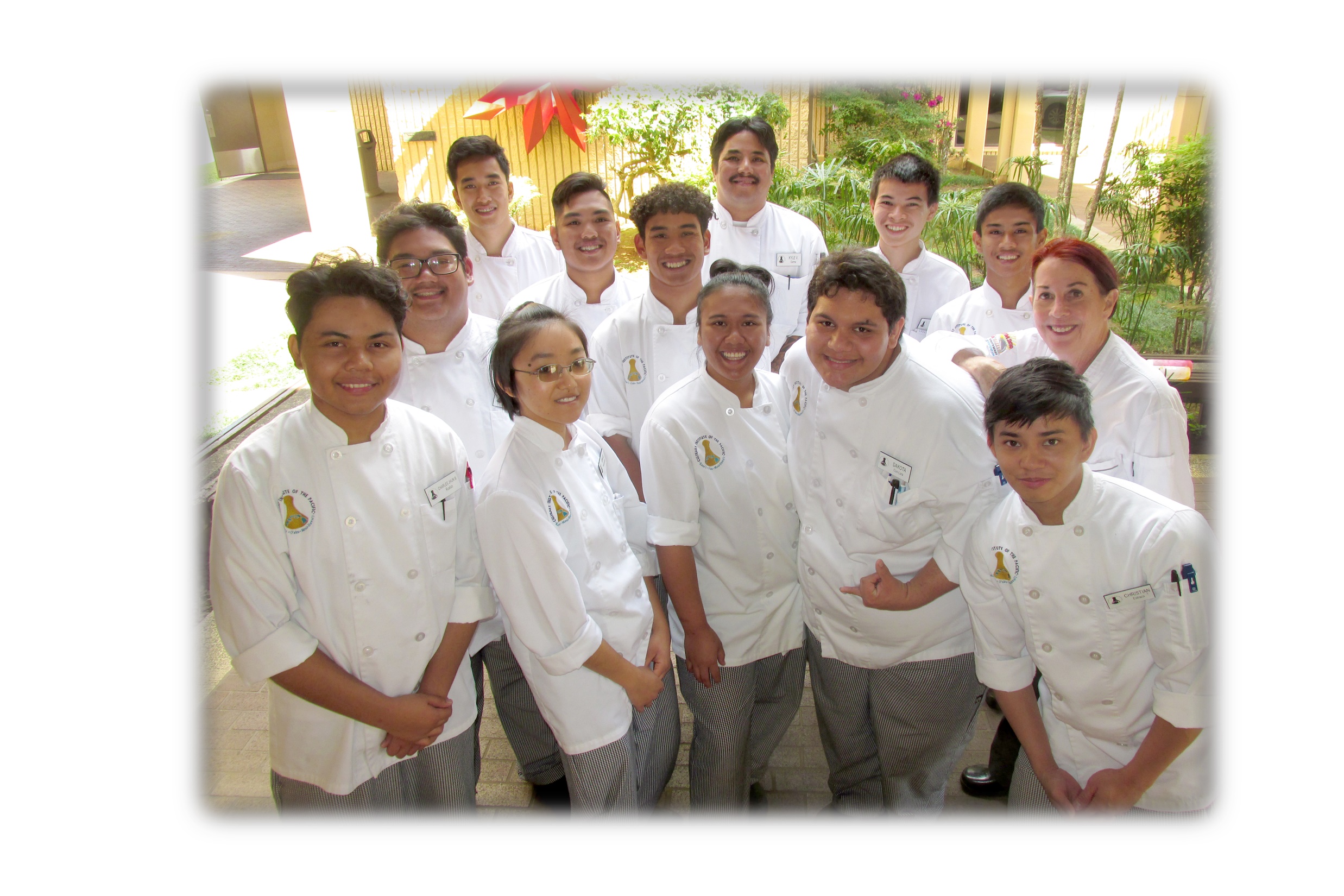 Counseling
Academic Counseling will be offering Express online Advising Appointments starting August This type of advising is offered Monday- Friday from 9:00 AM to 3:00 PM (except holidays) on a "first-come, first-served" basis.
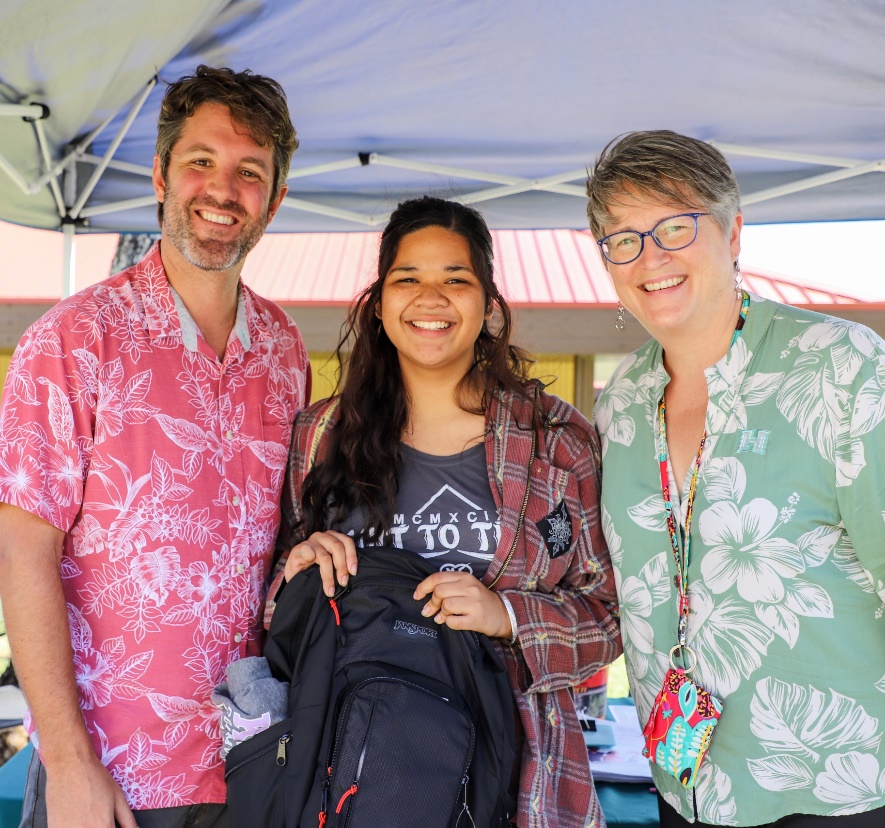 Financial Aid
Increased the amount of scholarship 
	money awarded

Planned for 19-20 school year: 
Adding FAFSA completion to New Student Orientation 
Combining UH common scholarship application workshops 
with FAFSA workshops with evening hours
 
Financial Aid nights at the high schools for seniors and 
their parents
Library
Increased the number of Library Information Sessions given
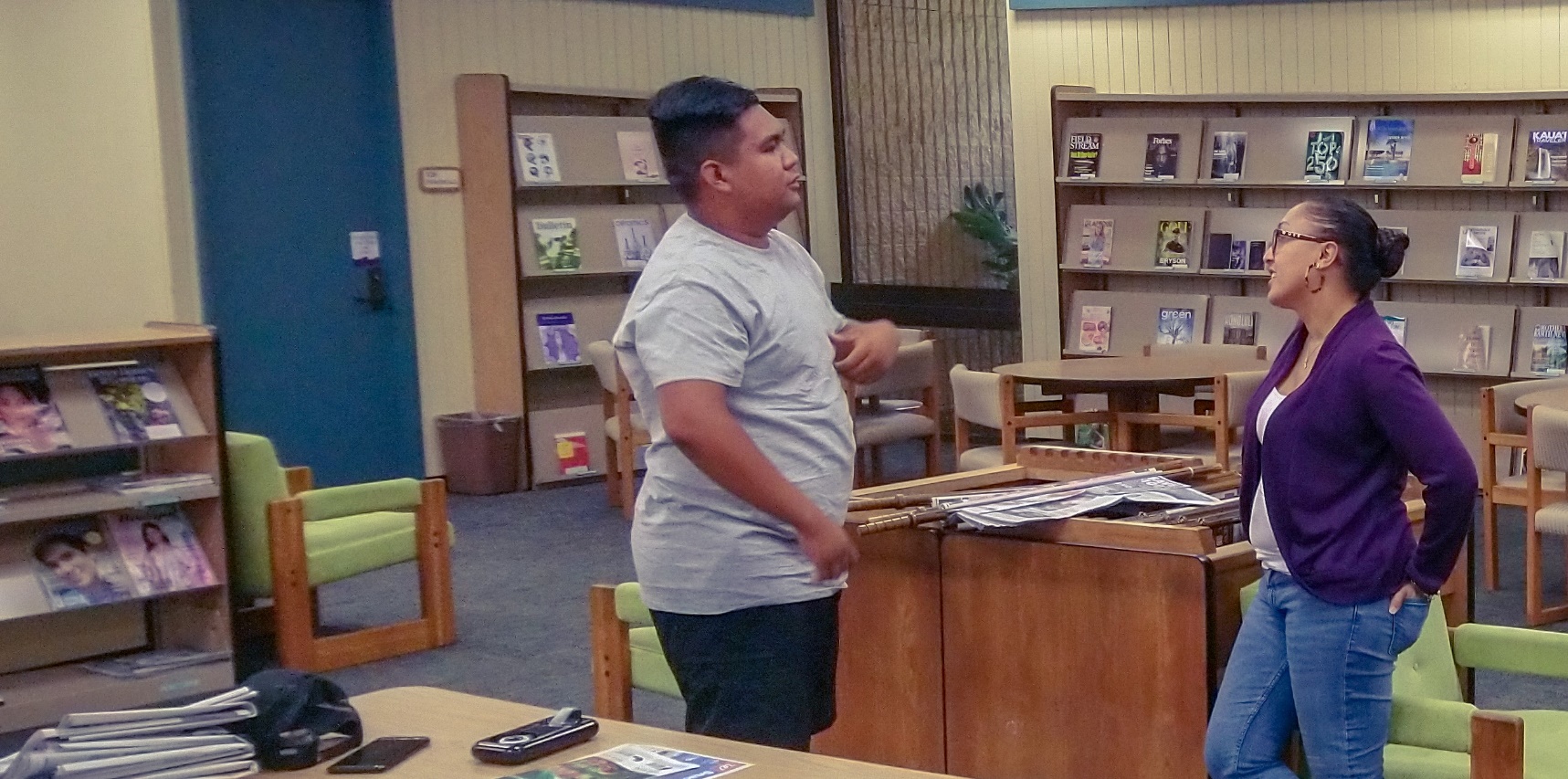 Student Success
Welcome Tent
Mentor Program
Never Cancel Class
Academic Success Center
	- ESL Support
Wai’ale’ale – 10th Anniversary
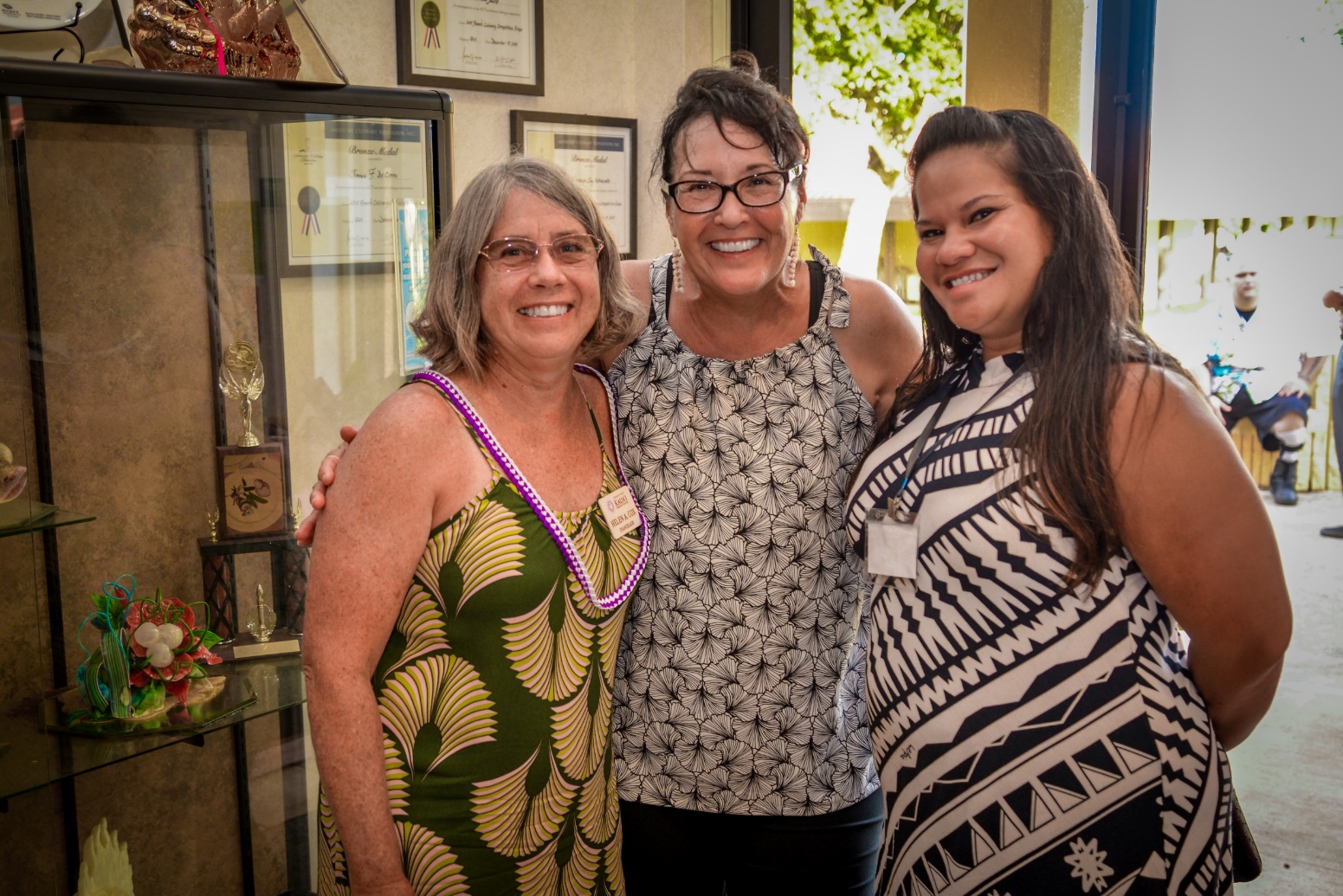 QFE – Integrated Career and Academic Services
#Findyour future  11th and 12th grades at KCC
High School Counselor Event at KCC
Enrollment Days at High Schools
Application Days at HS with Career Services
Placement Assessment at HS
Mandatory Academic Advising
October- November
Fall 2019 (for Spring 20)
February - March
September
November- December
April
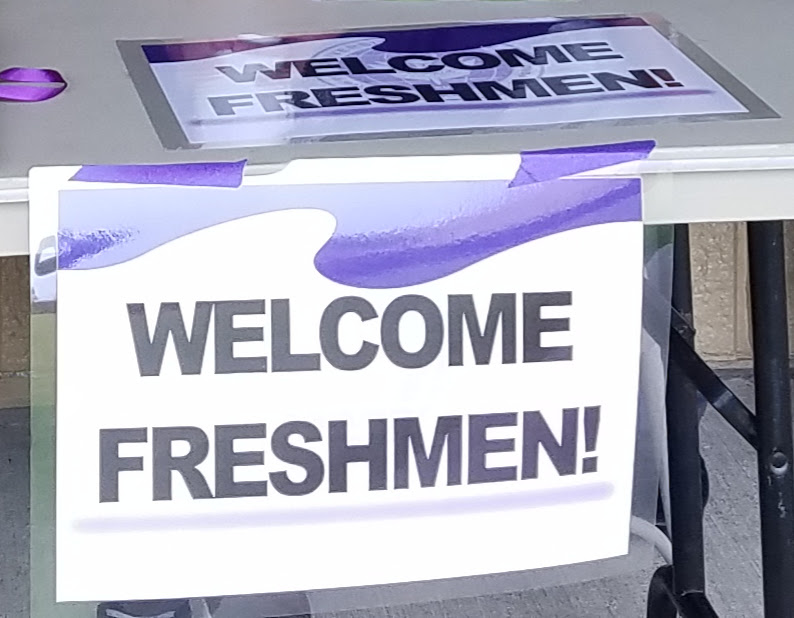